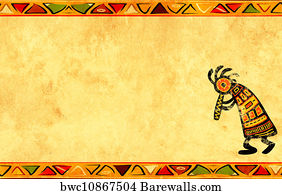 AFRICA QUIZ
Girls night IN 2020
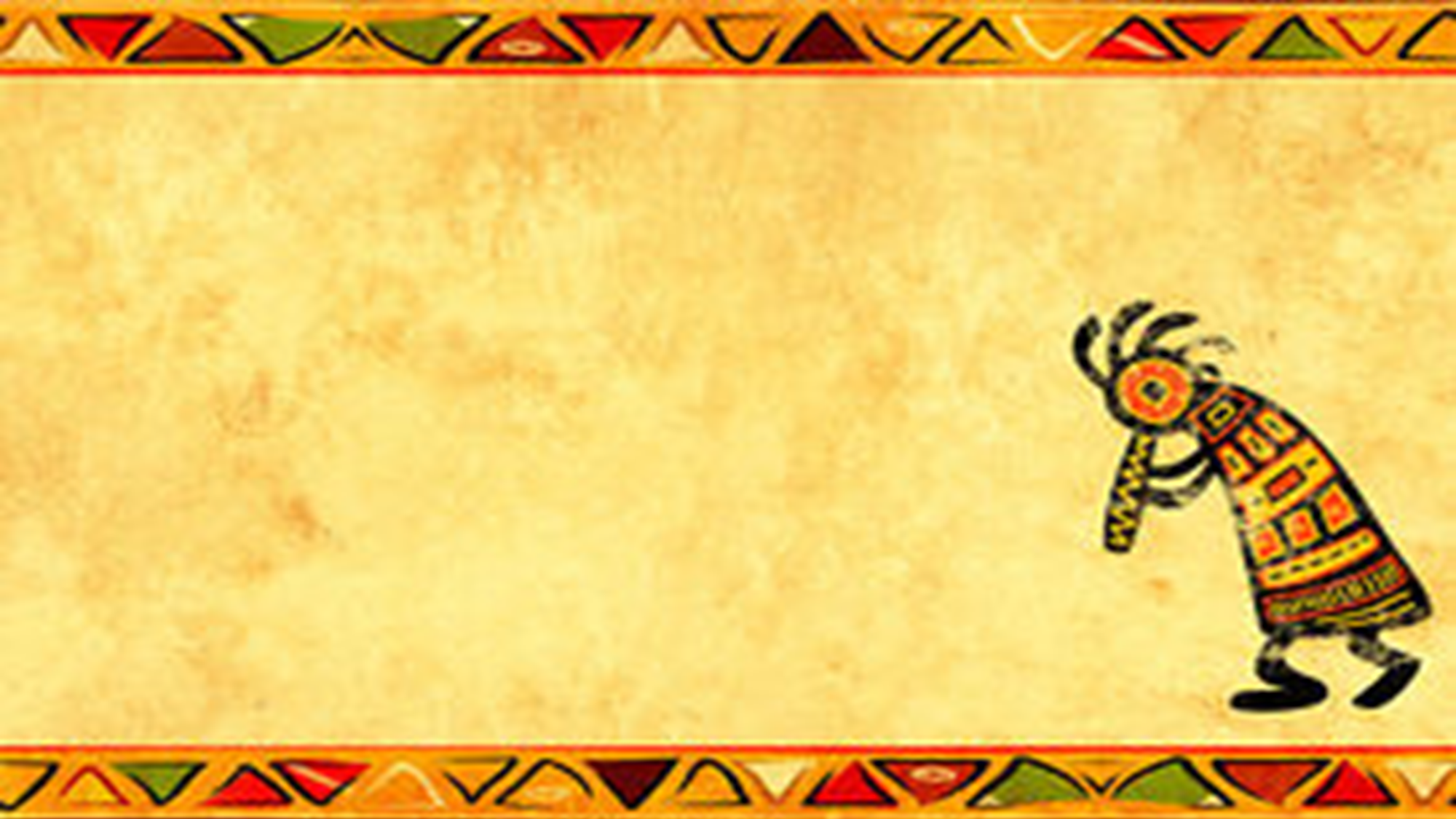 Question 1:
Which is the most populated country in Africa?
Nigeria
South Africa
Kenya
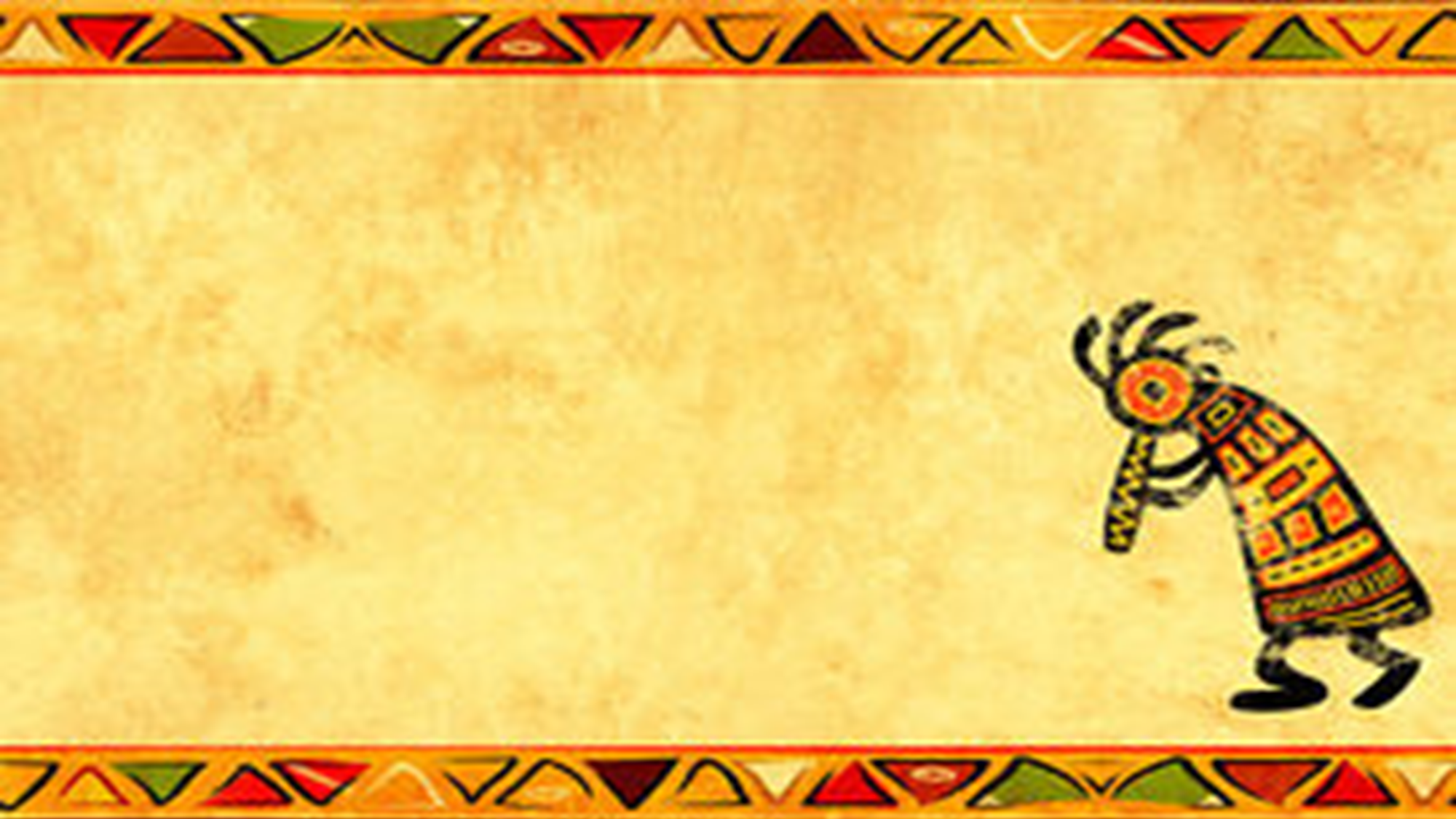 Question 2:
Which band released the song ‘Africa’ in 1981?
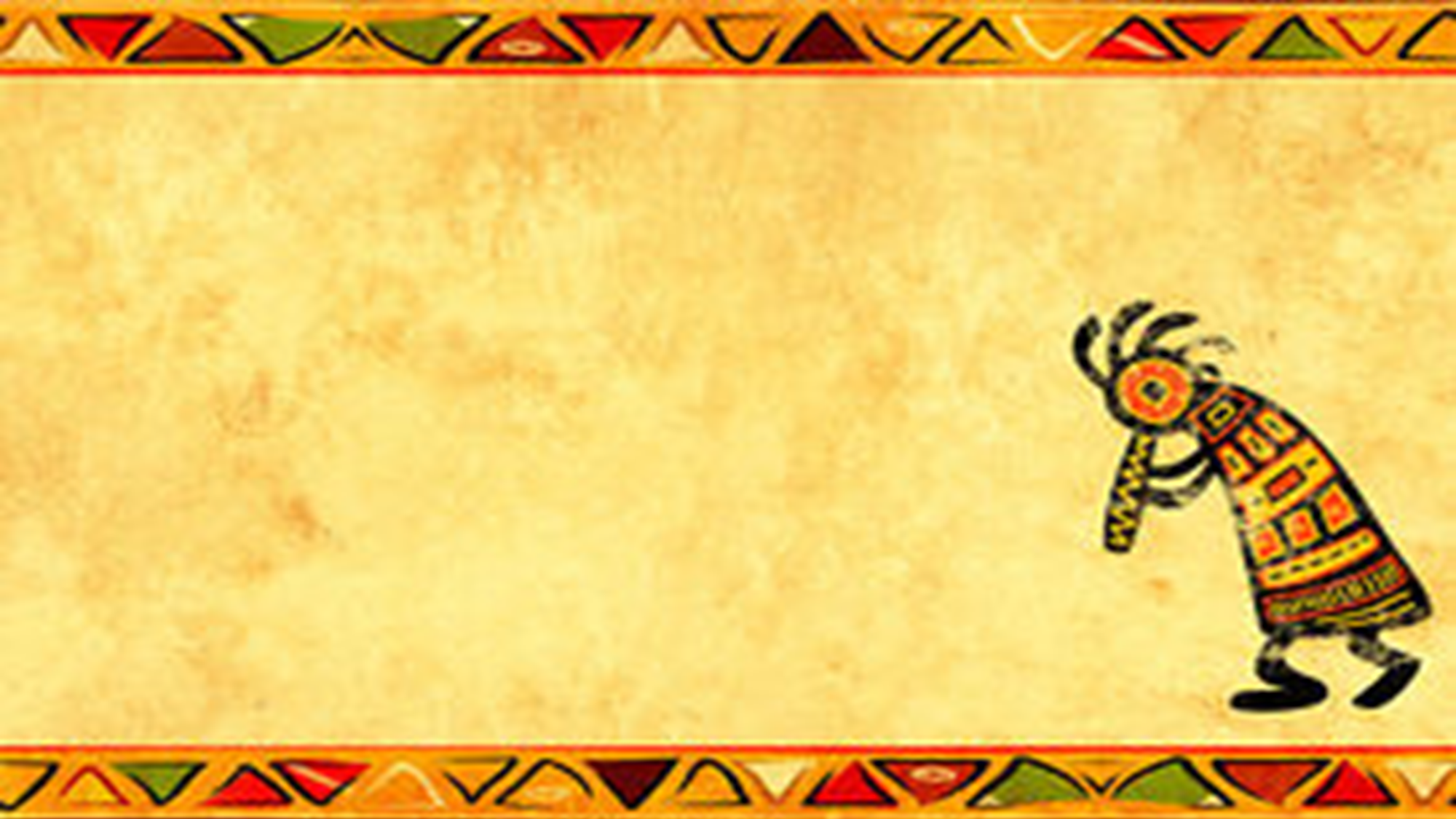 Question 3:
What is the highest city in Africa by altitude?
Cape Town
Addis Ababa
Cairo
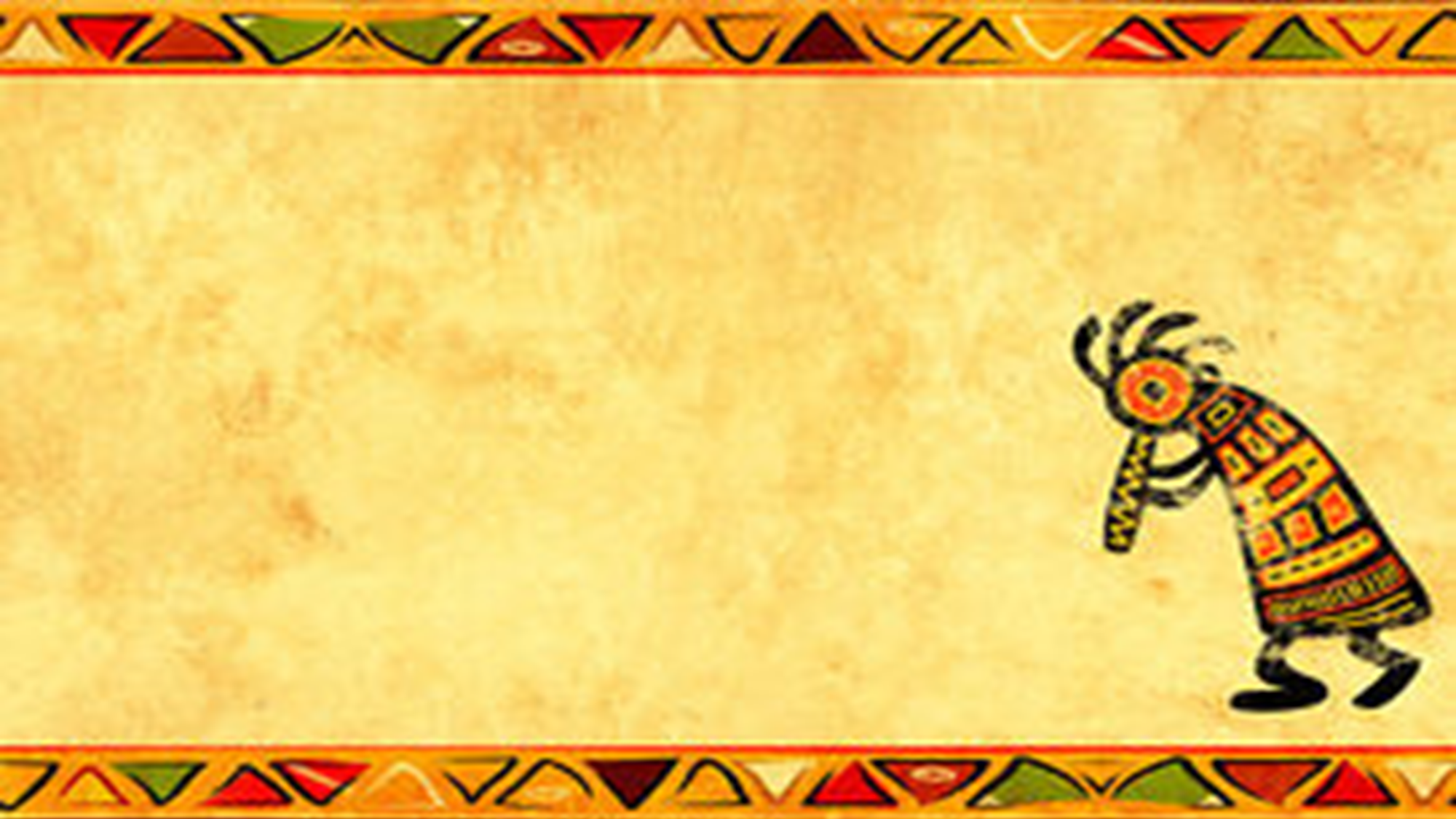 Question 4:
Which Moroccan city is the title of a 1942 film?
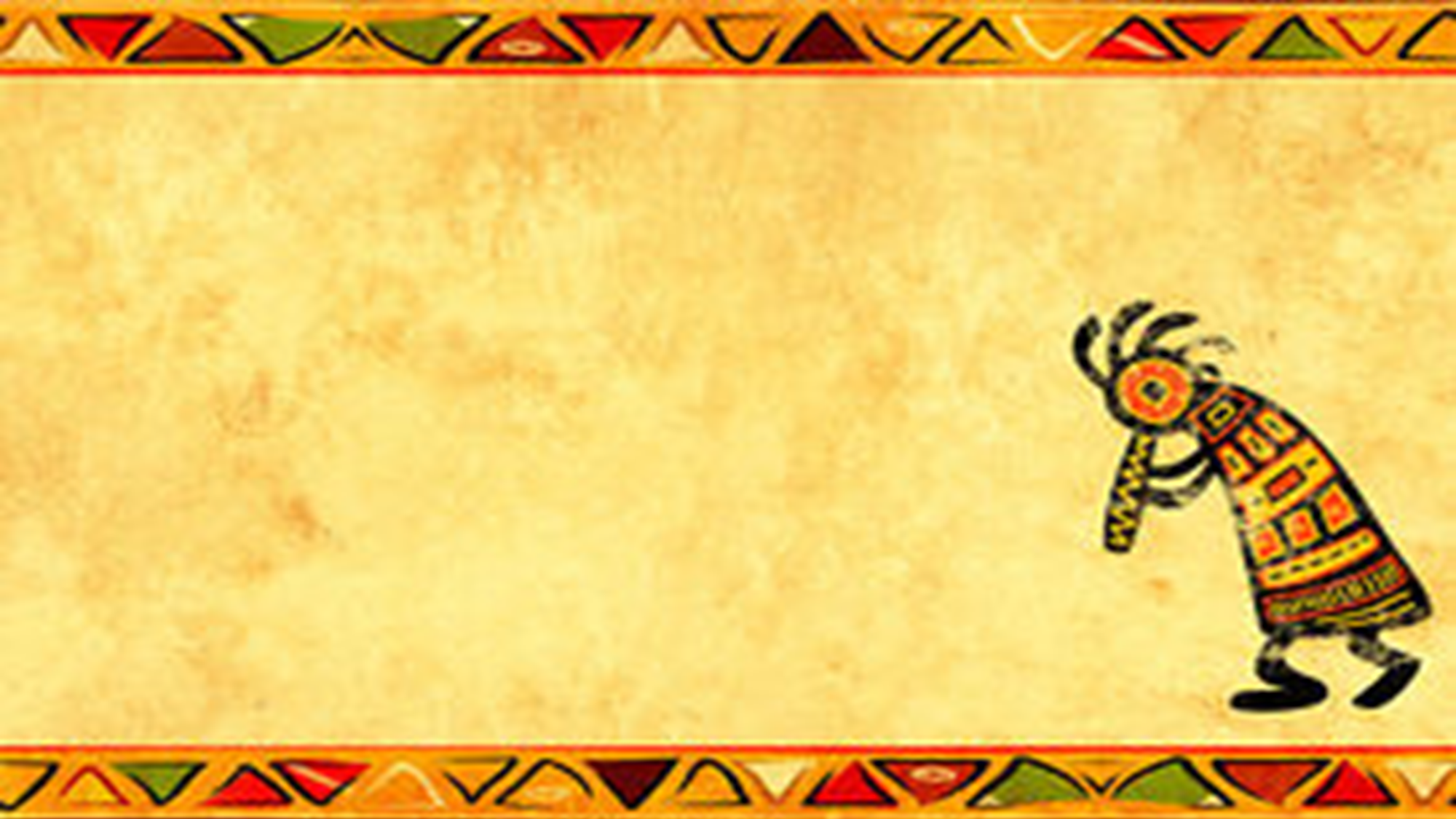 Question 5:
What is the biggest African country by size? (land mass)
Ethiopia
Algeria
South Africa
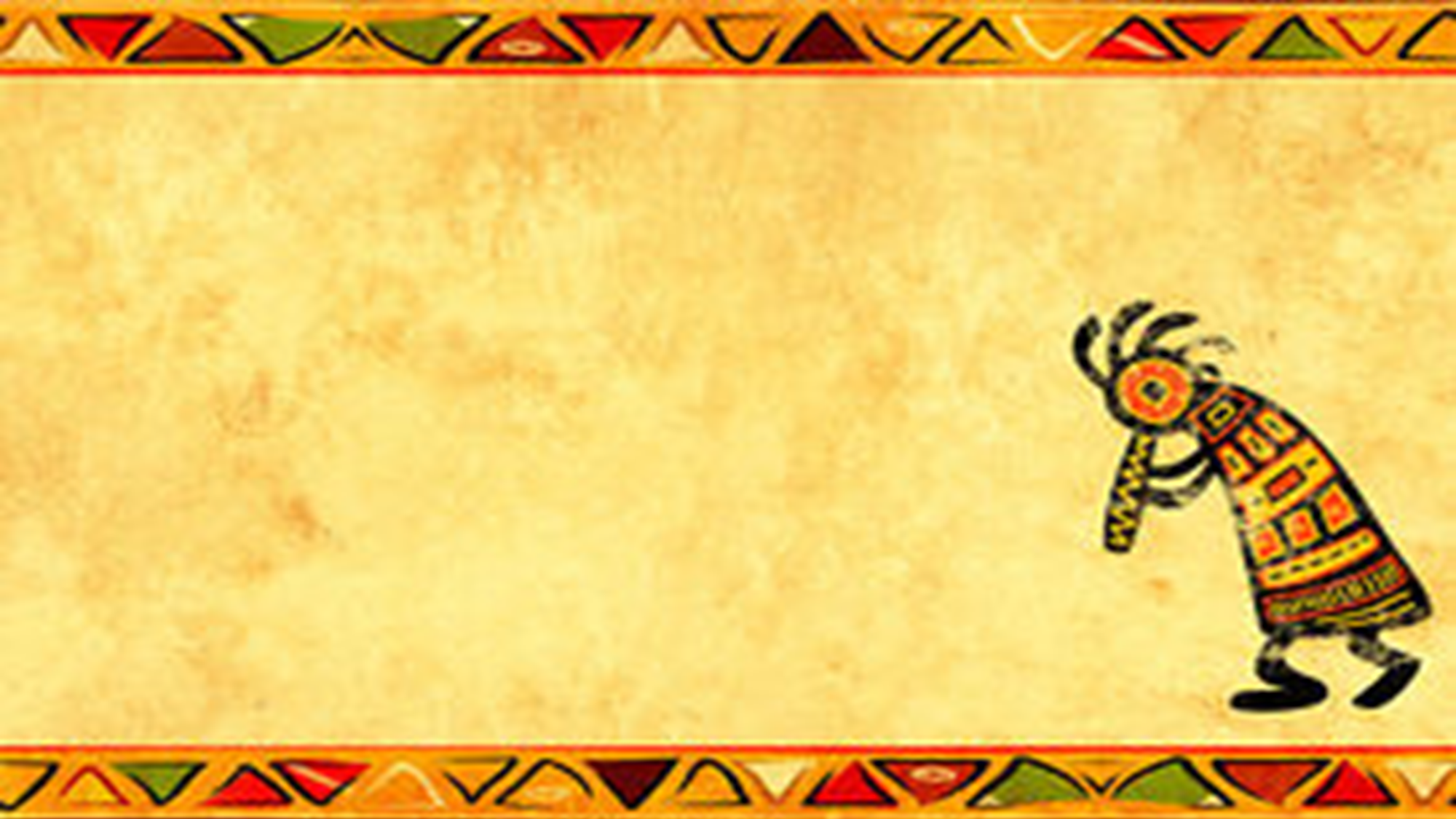 Question 6:
What is the highest mountain in Africa?
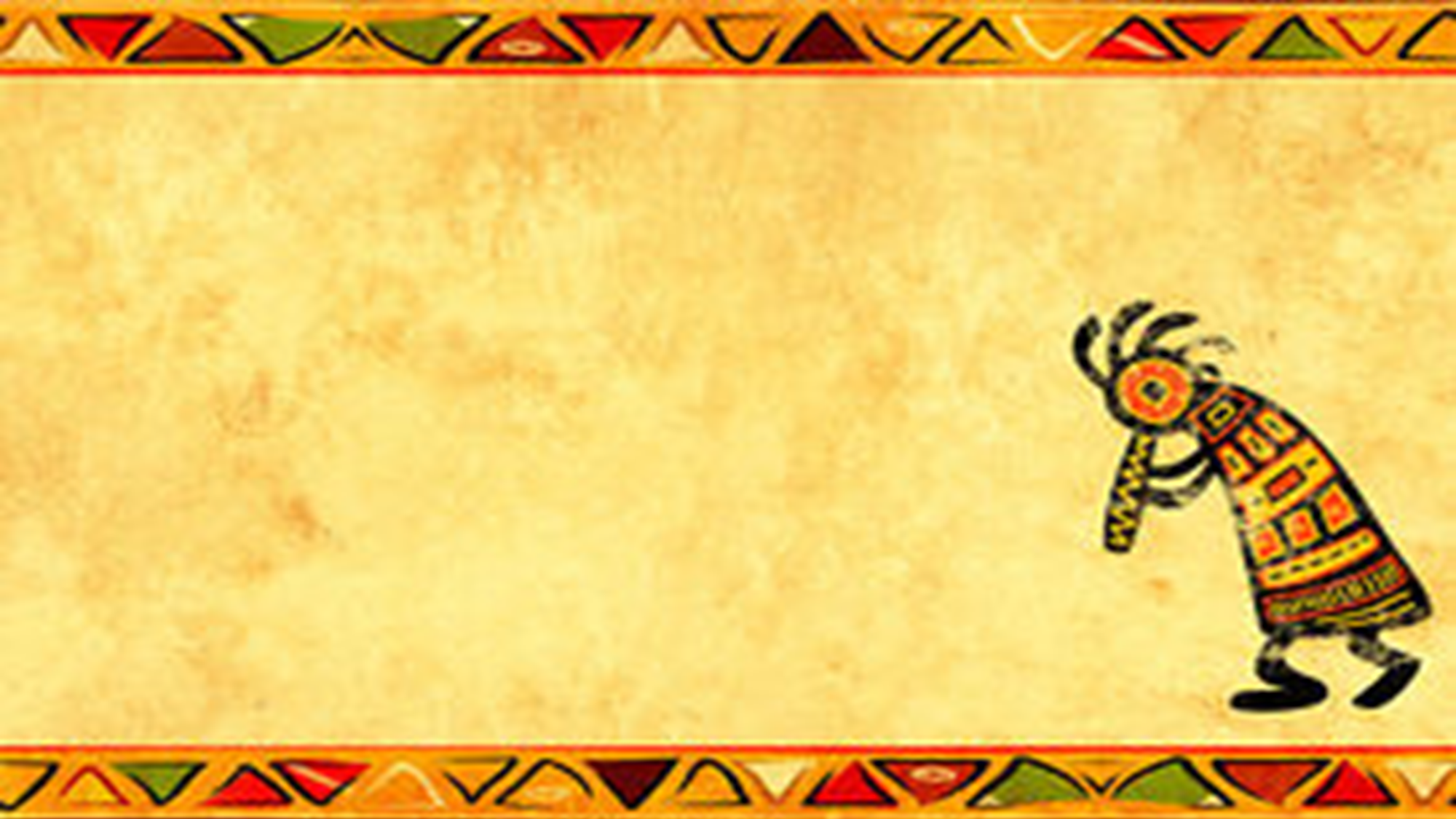 Question 7:
Unscramble this African country anagram; YANKE
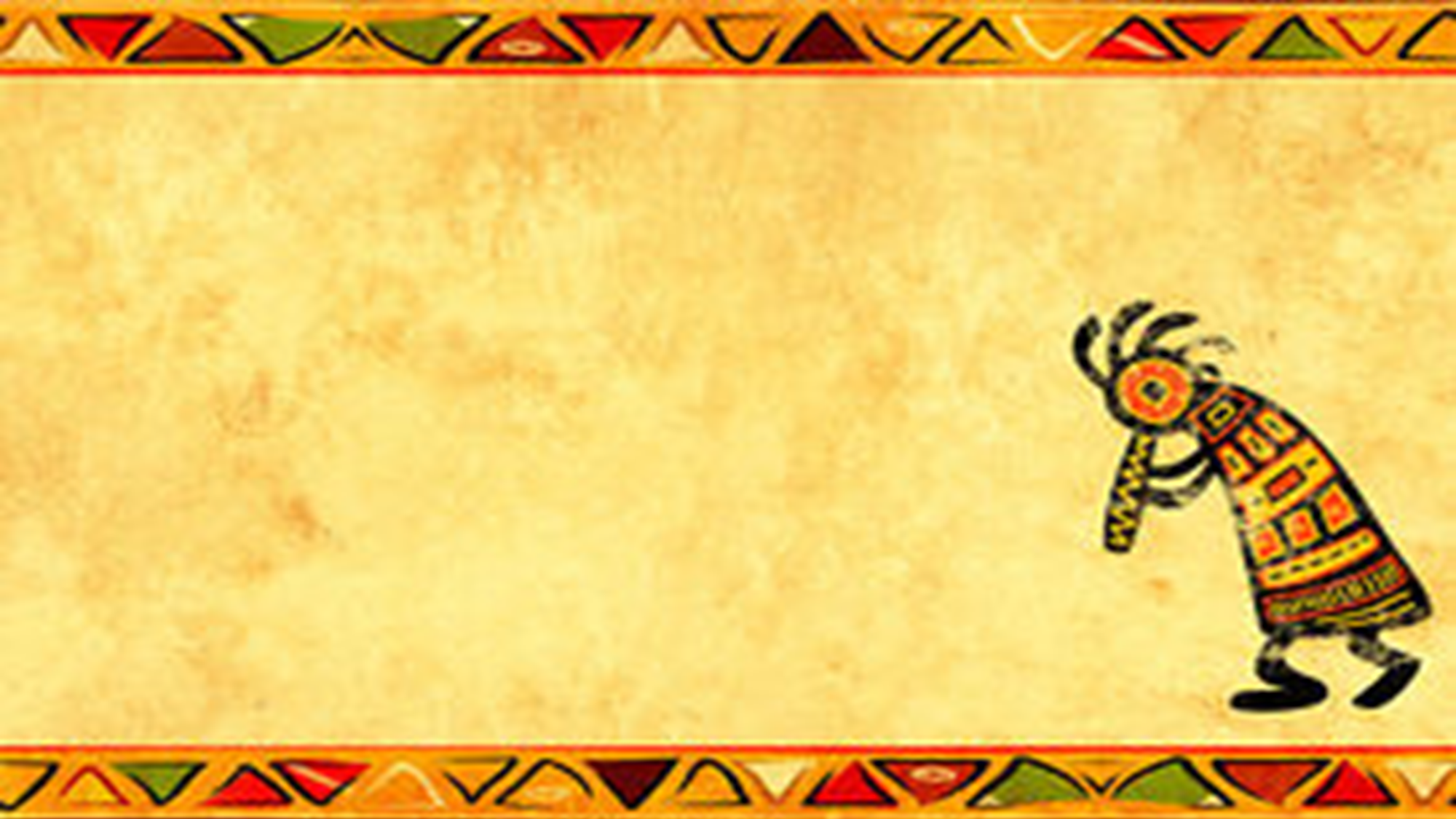 Question 8:
In what year was Nelson Mandela released from prison?
a)1984
b)1998
c)1990
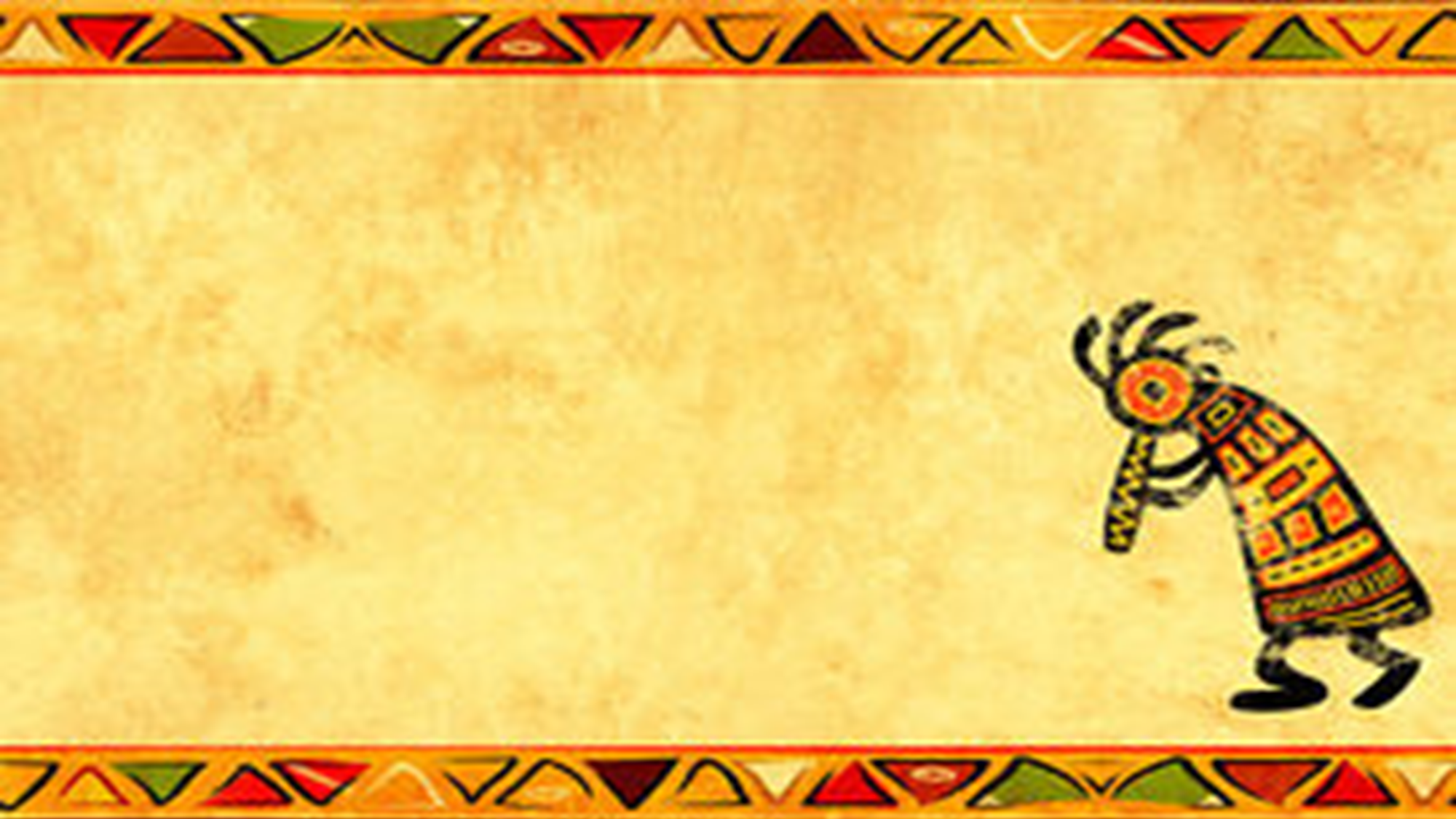 Question 9:
Afrikaans, spoken in South Africa, is a variant of which European language?
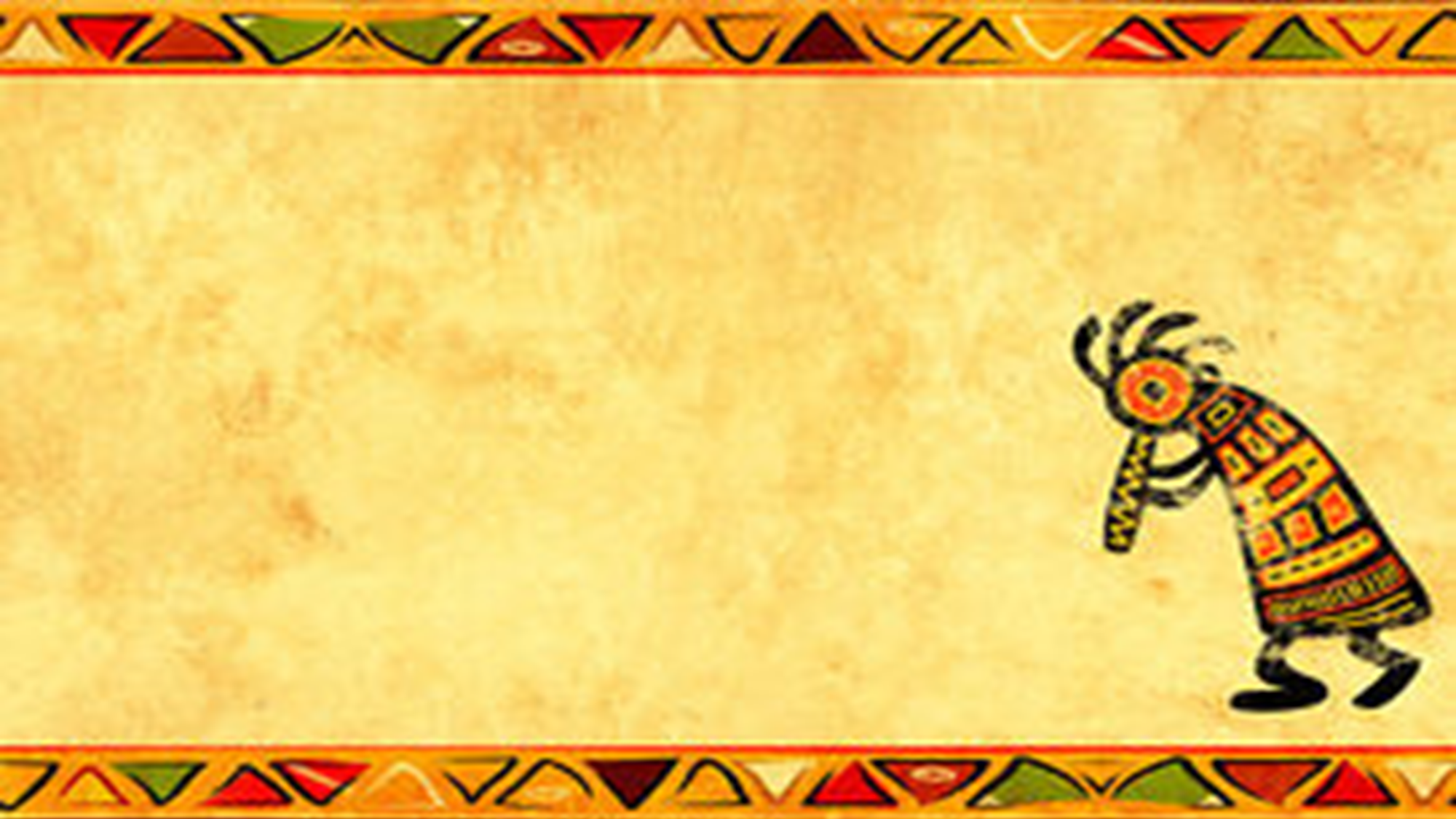 Question 10:
What name is given to the Cape, that is the southern most point of Africa?
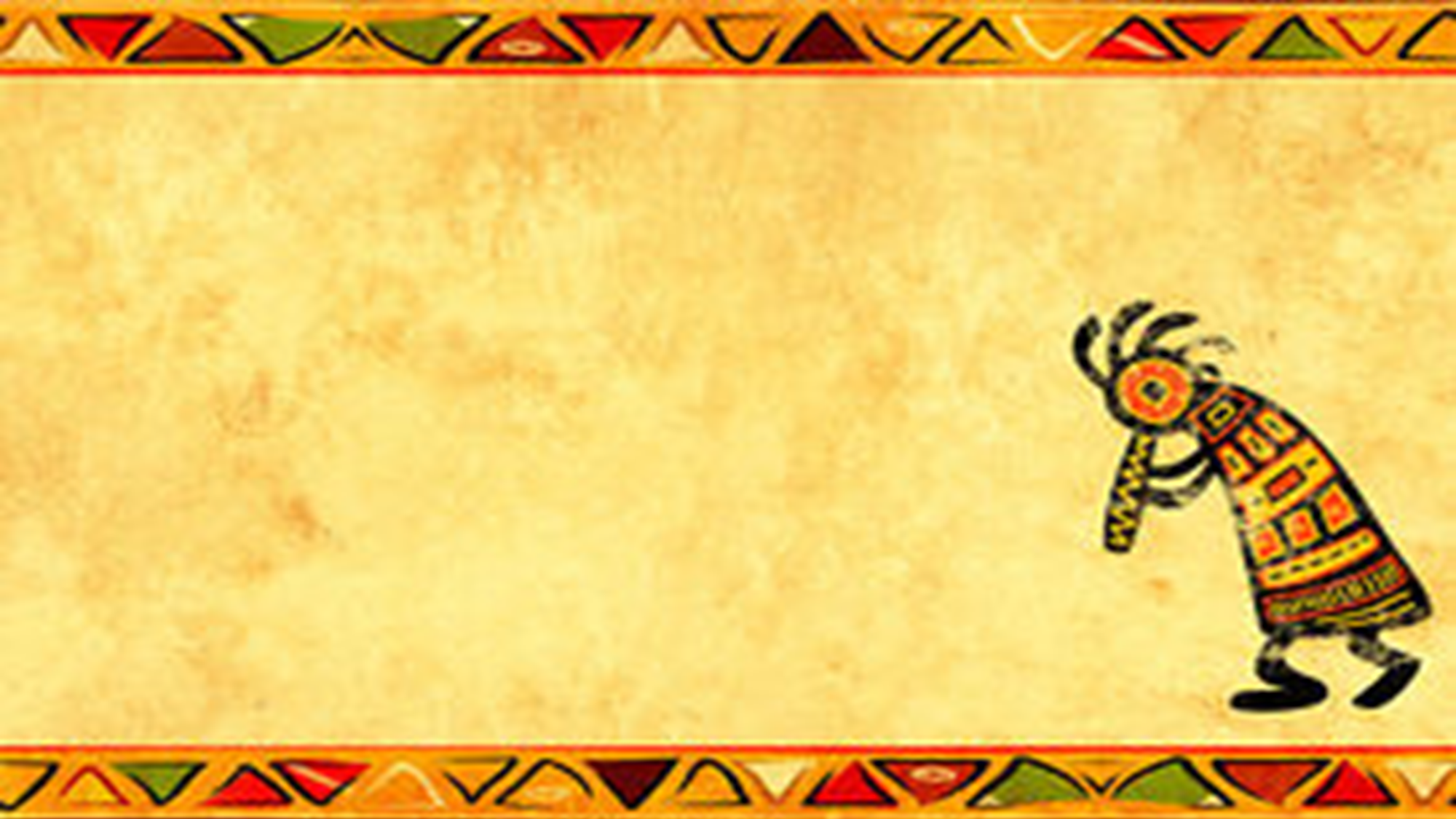 ANSWERS
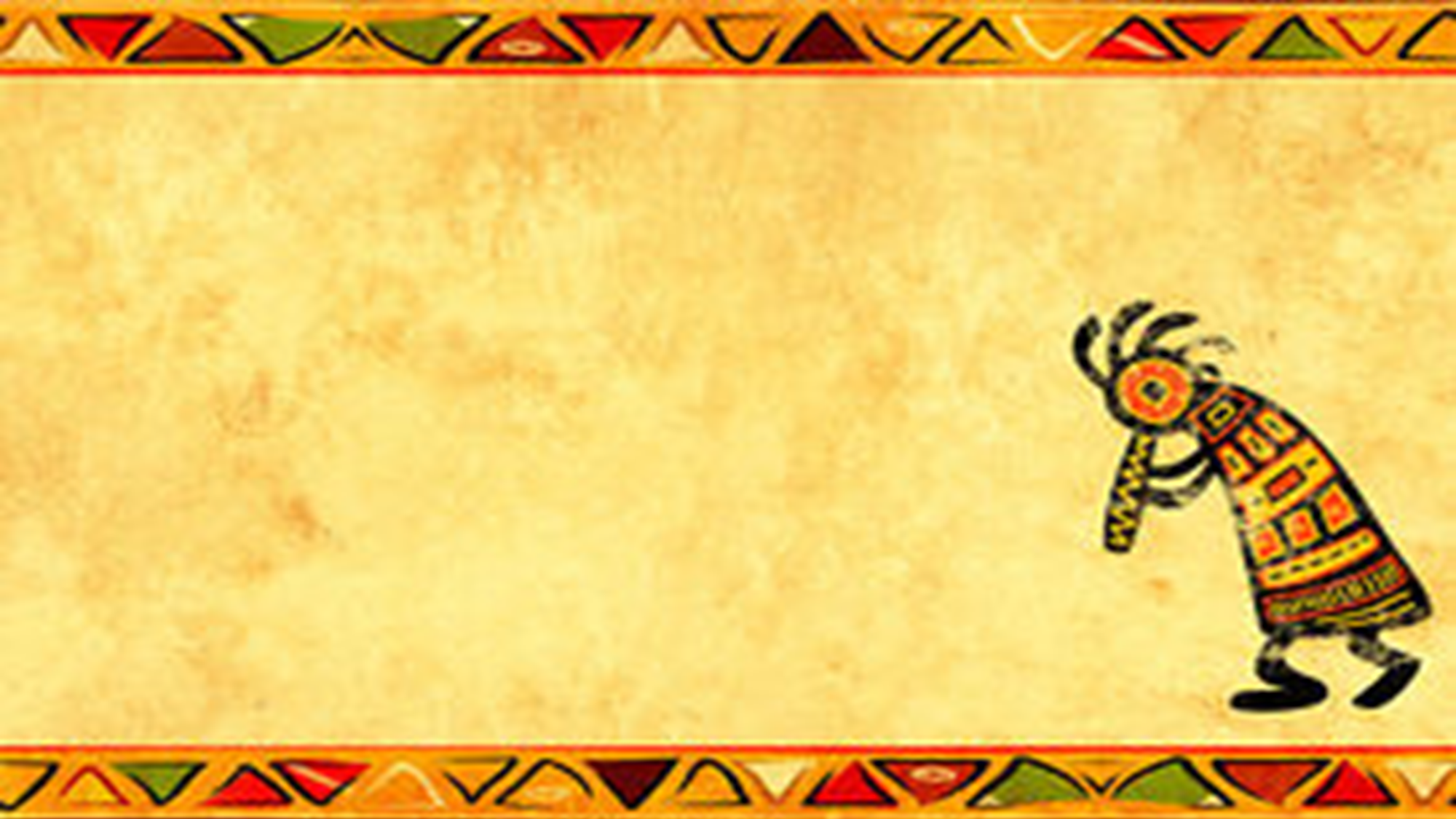 Question 1:
Which is the most populated country in Africa?

a) NIGERIA
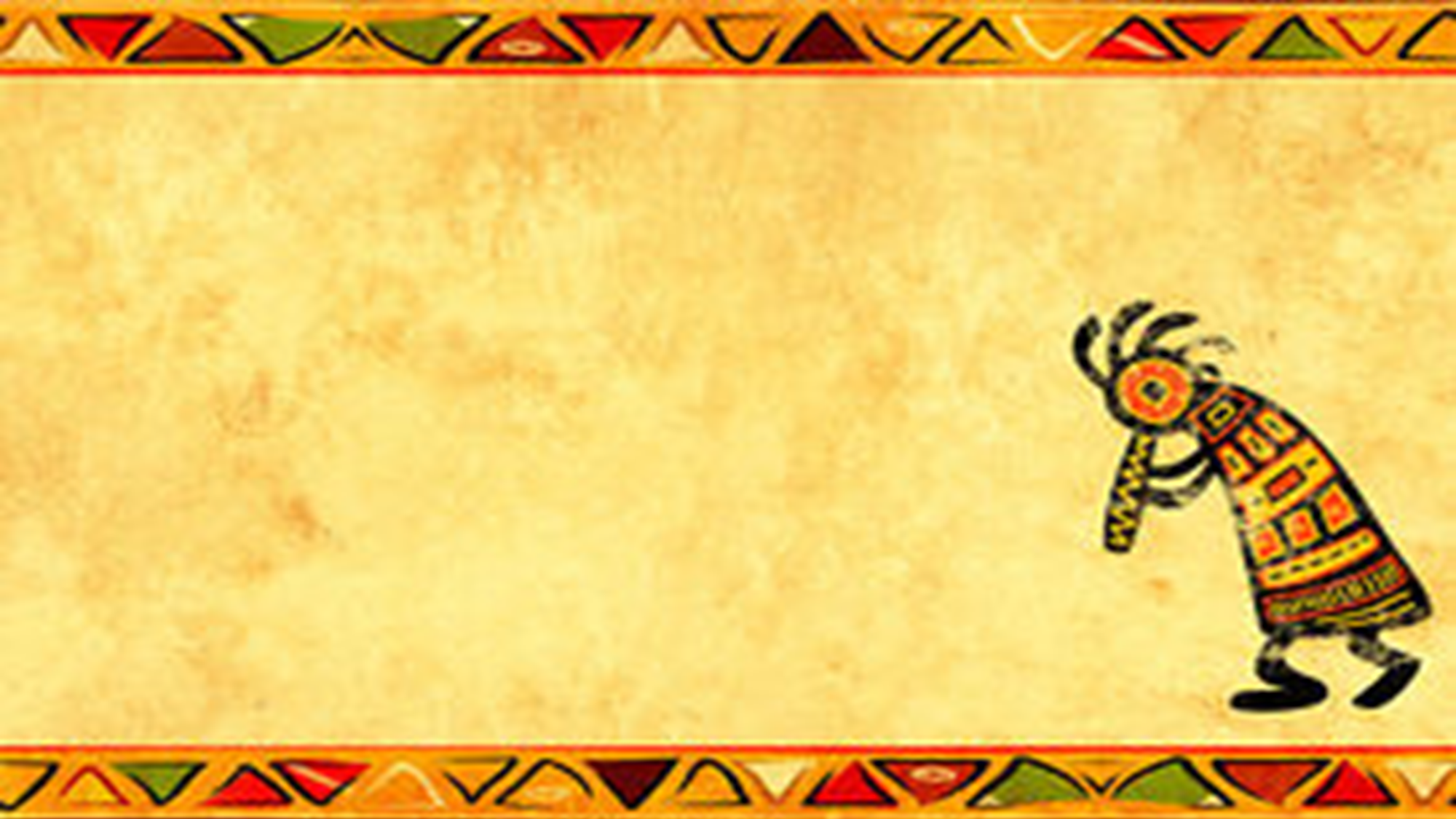 Question 2:
Which band released the song ‘Africa’ in 1981?

TOTO
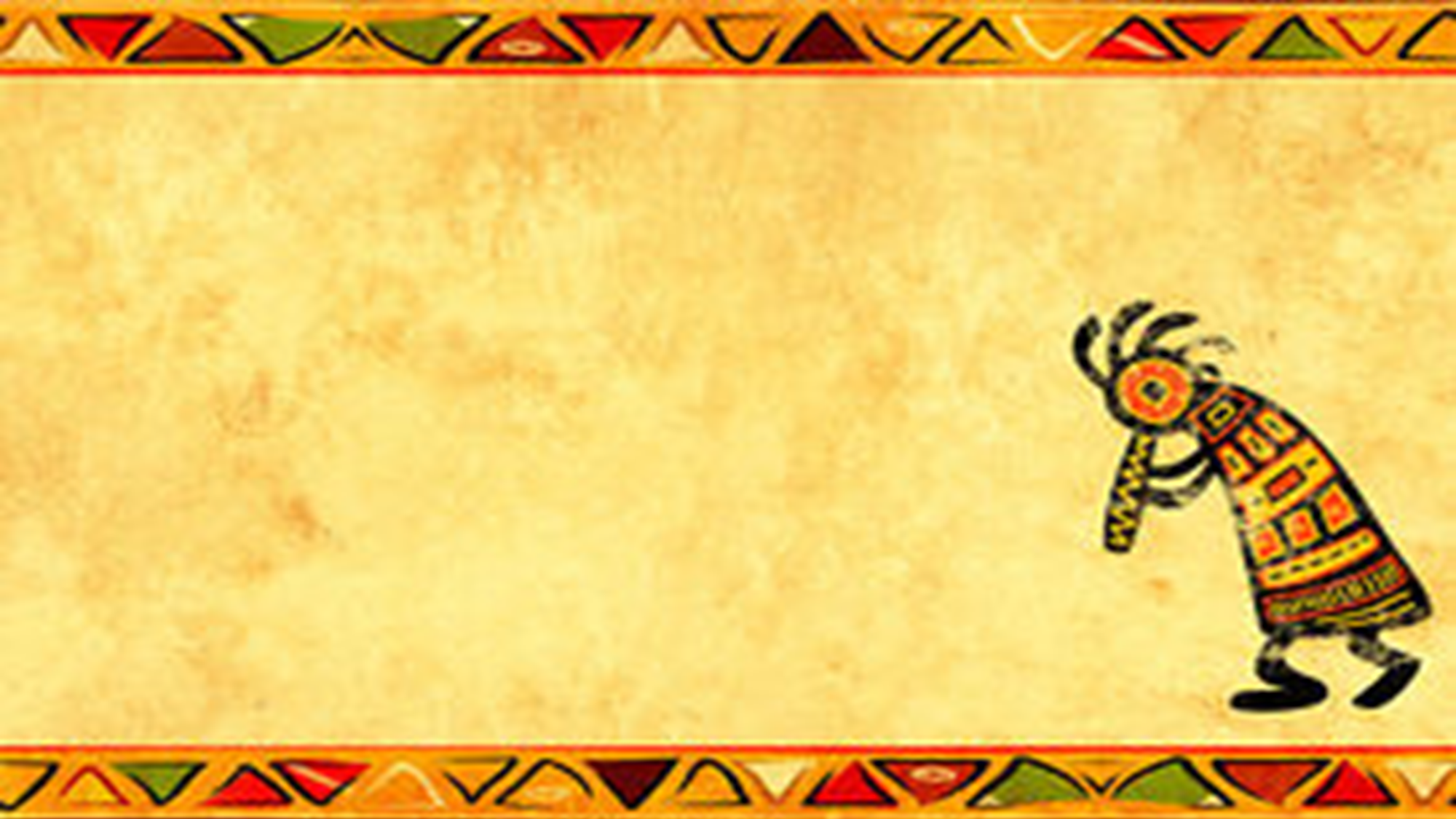 Question 3:
What is the highest city in Africa by altitude?

b) ADDIS ABABA
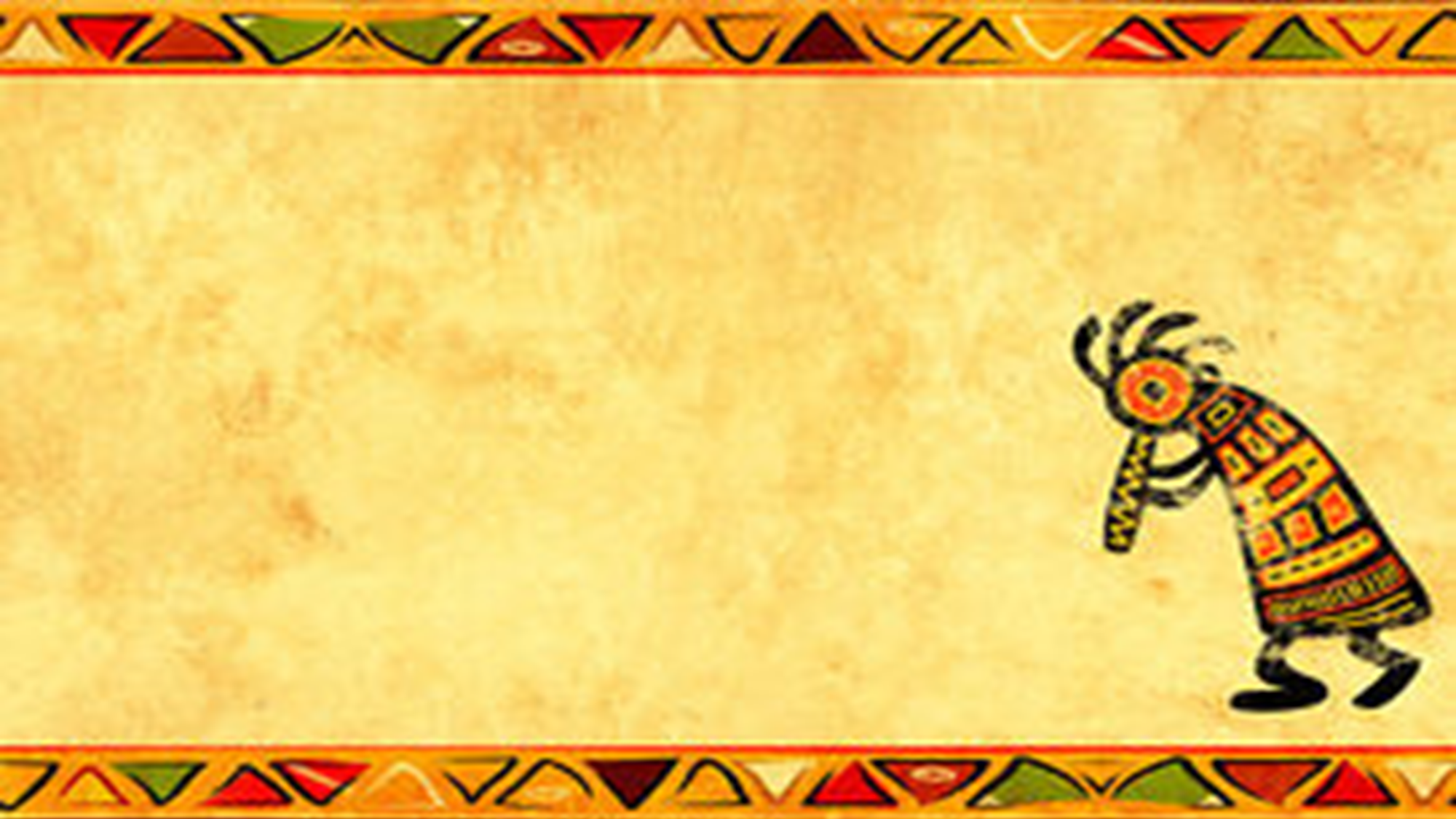 Question 4:
Which Moroccan city is the title of a 1942 film?

CASABLANCA
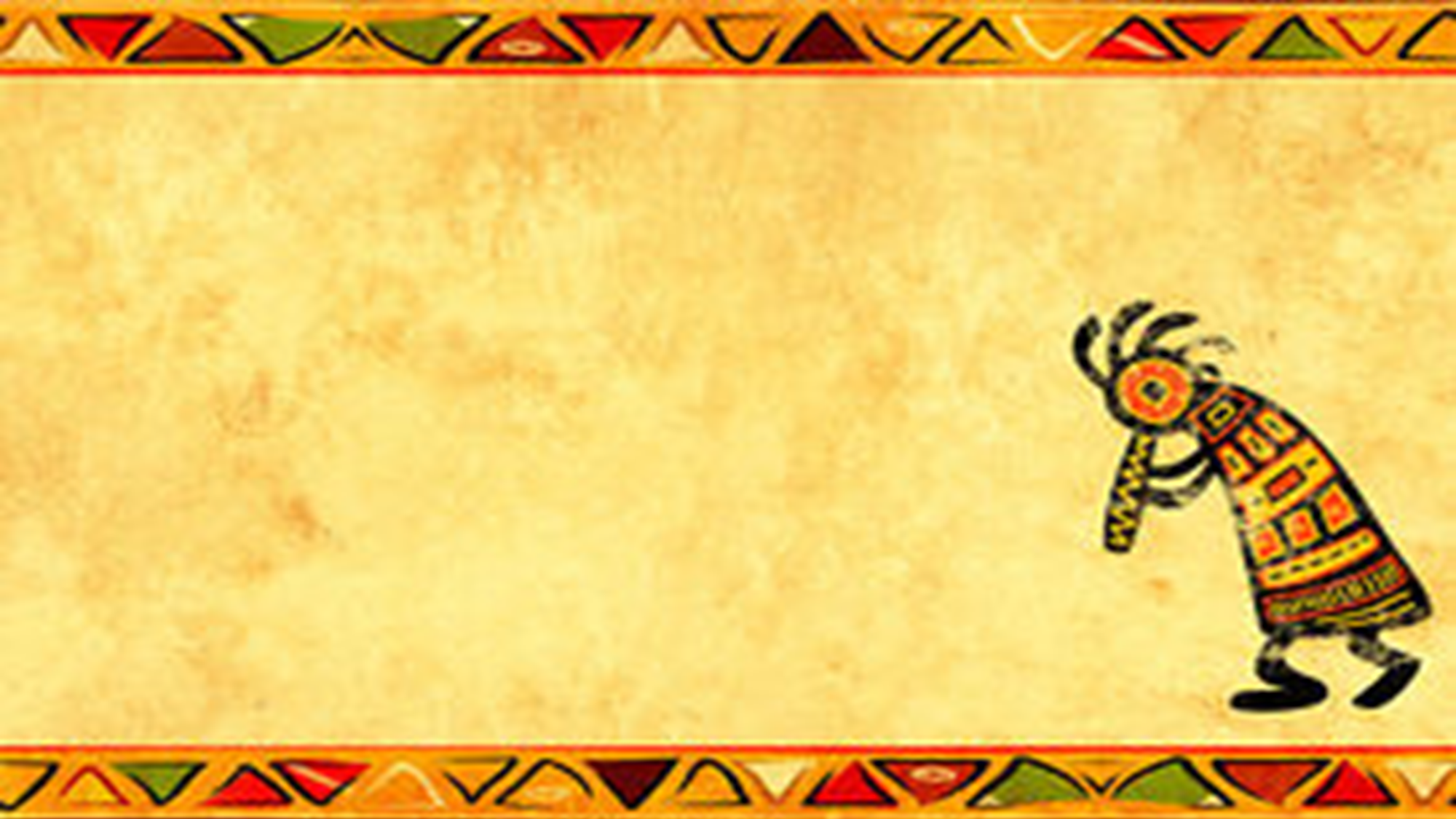 Question 5:
What is the biggest African country by size? (land mass)

b) ALGERIA
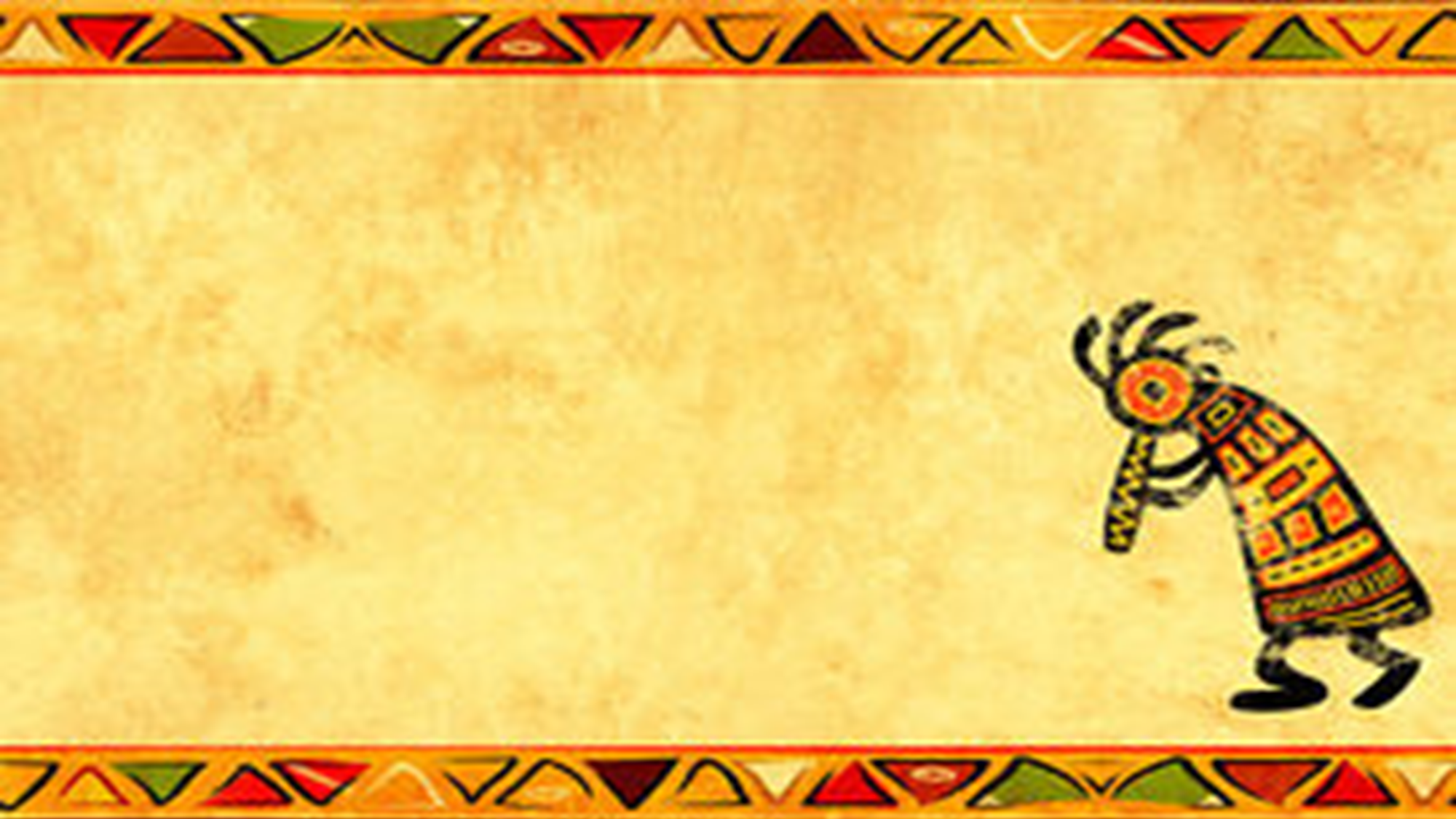 Question 6:
What is the highest mountain in Africa?

KILIMANJARO
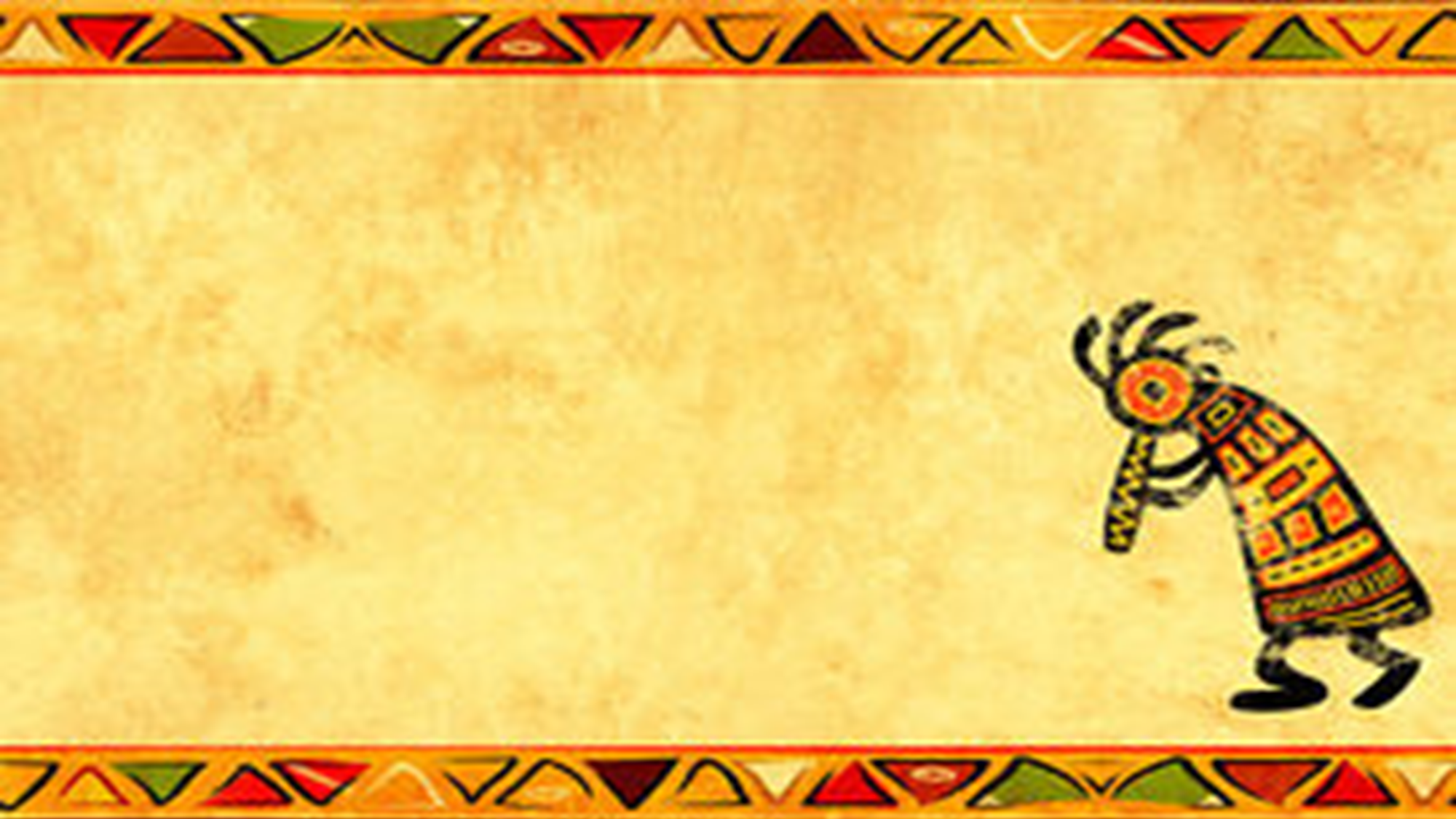 Question 7:
Unscramble this African country anagram; YANKE

KENYA
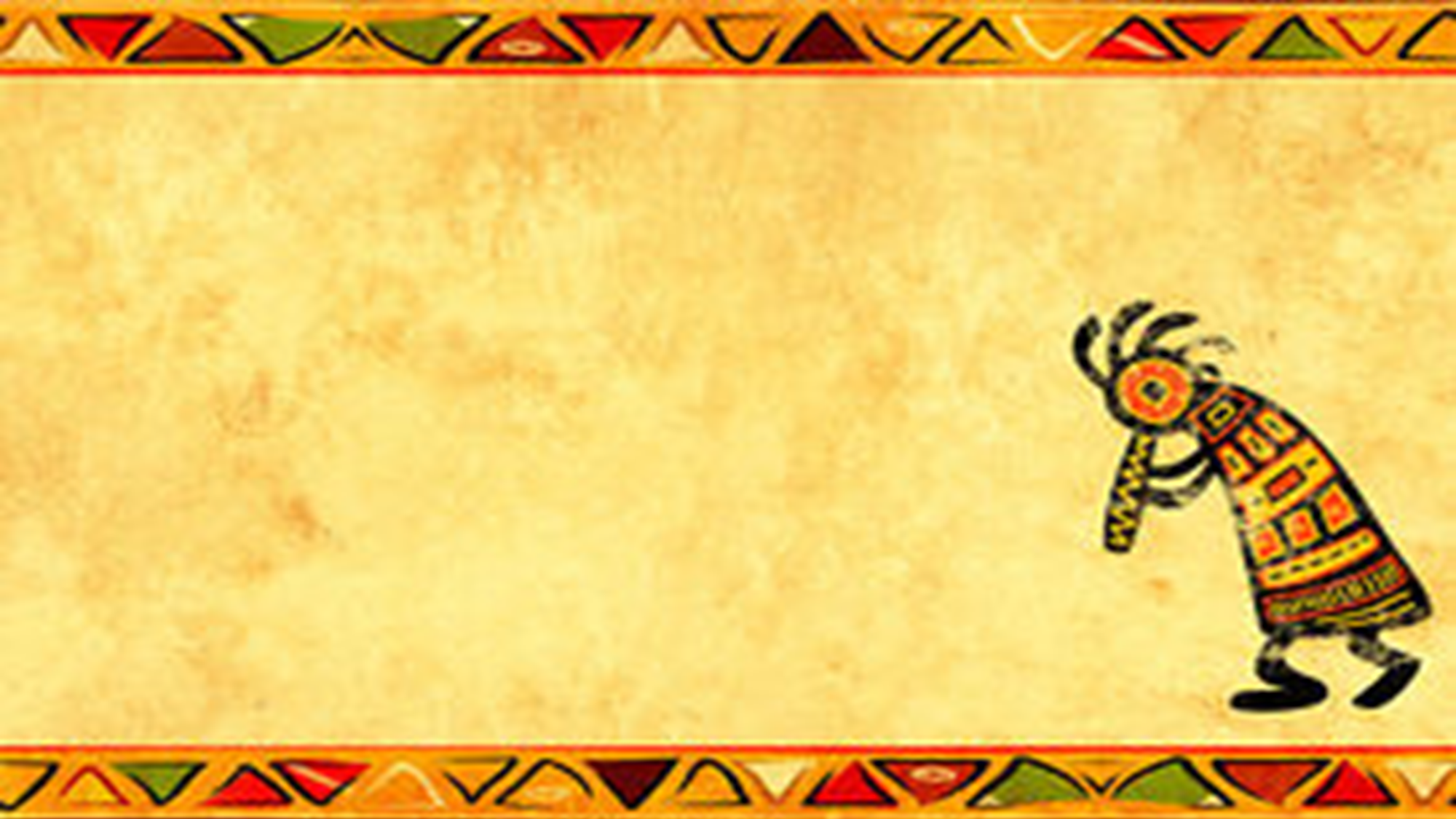 Question 8:
In what year was Nelson Mandela released from prison?

c) 1990
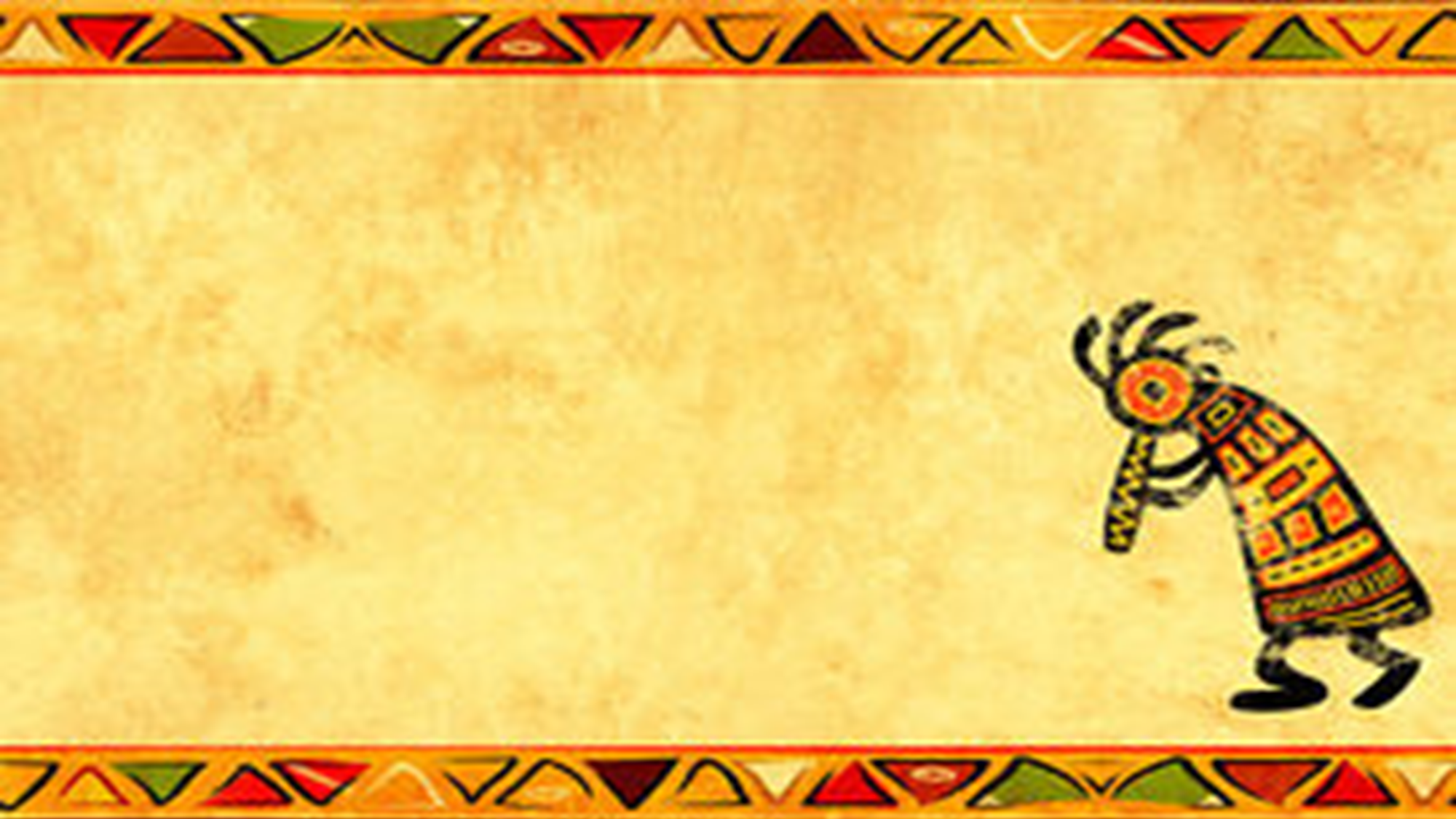 Question 9:
Afrikaans, spoken in South Africa, is a variant of which European language?

DUTCH
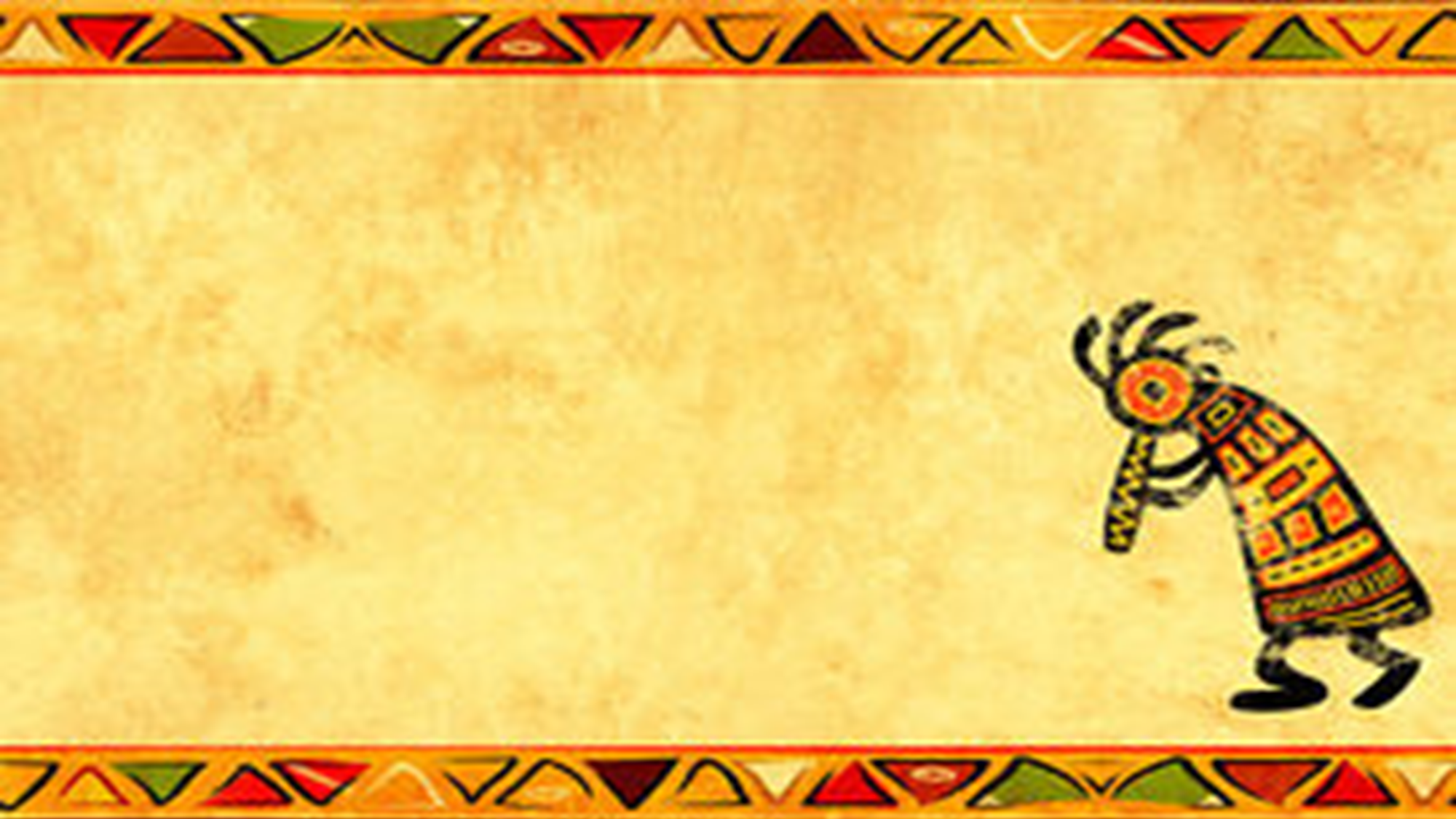 Question 10:
What name is given to the Cape, that is the southern most point of Africa?

CAPE OF GOOD HOPE